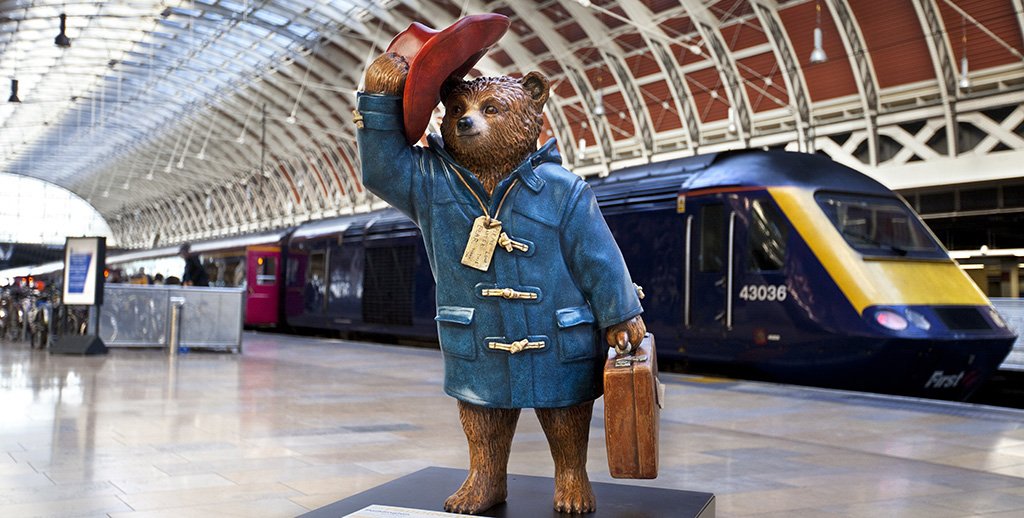 Lesson 2:  Reading
Topic: Travel

Year 4
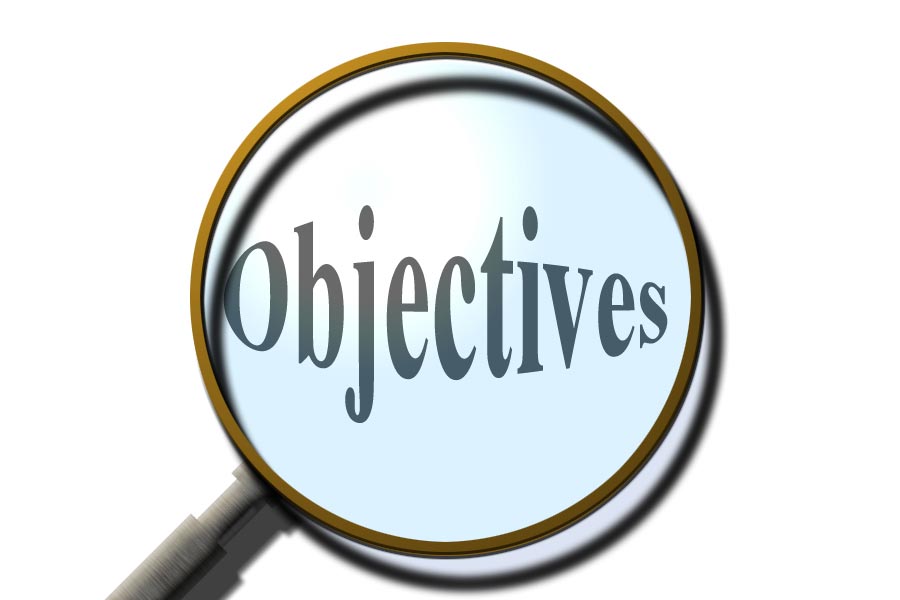 Lesson Objectives:
During this lesson I will:
learn the meaning of new words.
listen to a text being read aloud.
read a text silently and aloud.
answer questions about the text.
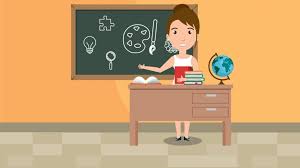 Download these resources:
Reading Text Handout
Questions Worksheet
Answers Handout
Pre-Task:
Did you know that the first trains were pulled by horses?
4
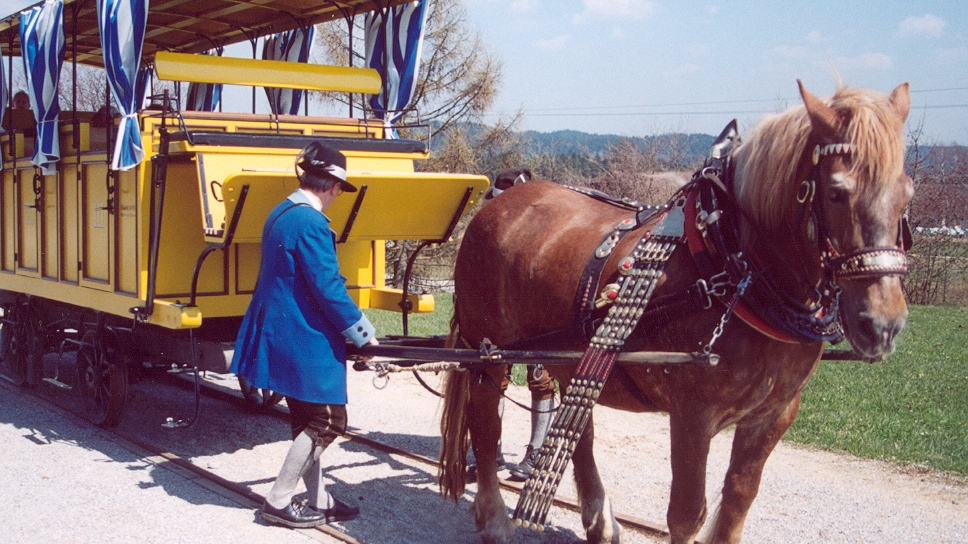 Trains pulled by horses.
5
After the invention of the steam engine by James Watt, steam powered trains developed.
6
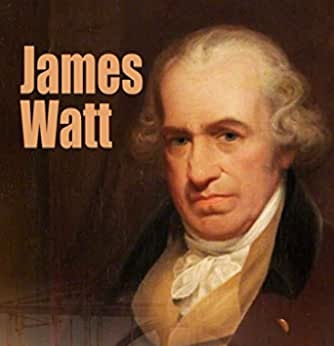 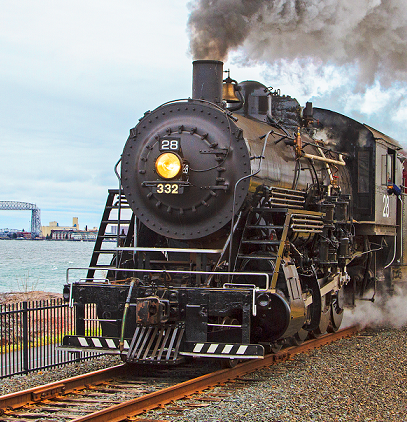 7
These days, trains run on diesel-powered engines and even electricity.
8
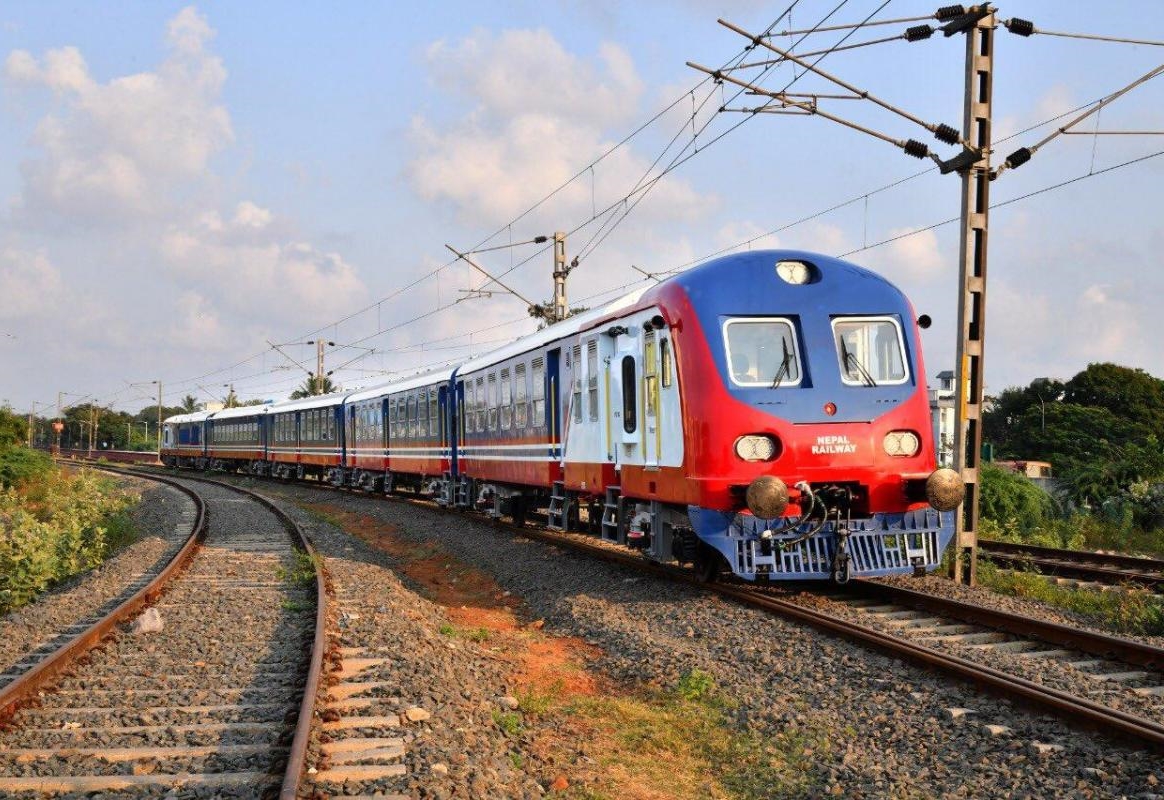 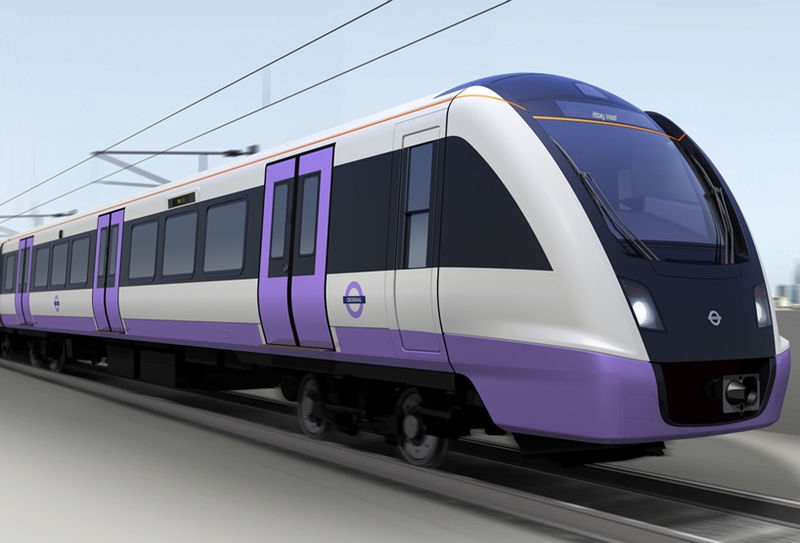 Modern Trains
9
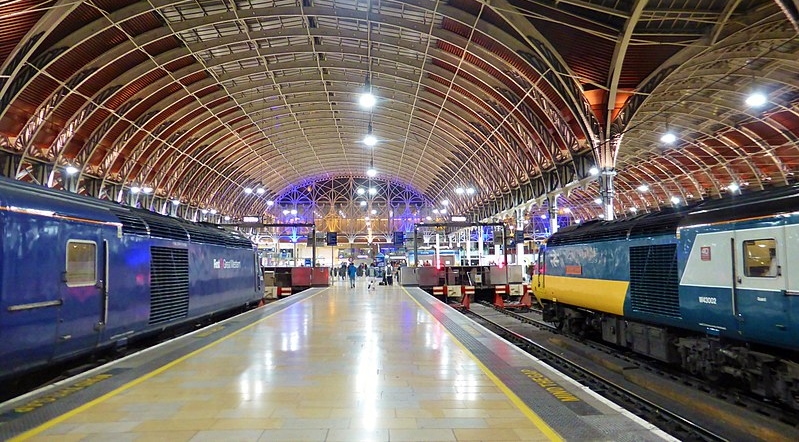 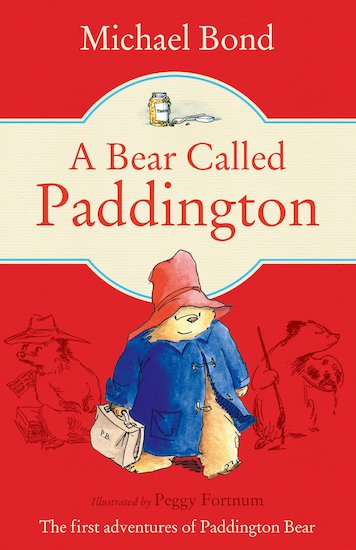 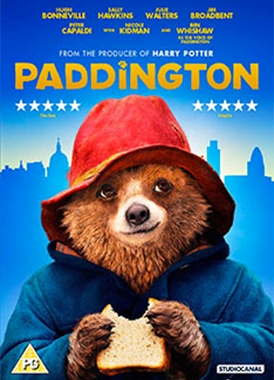 12
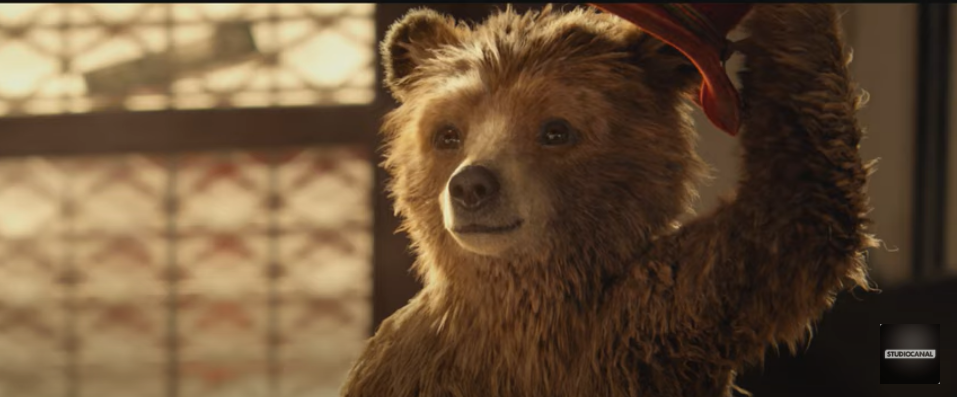 Link for audio-visual: https://www.youtube.com/watch?v=sCgnuhb45ik
What is the video clip about?
The video clip is about an orphan bear from Peru, who was all alone at Paddington Station. Mary Brown stops to chat with him. She takes pity on him and offers him help. The family takes the bear to a restaurant. The bear is very clumsy and the husband is annoyed at him. Mrs Brown invites the bear to their home.  Since the Browns cannot pronounce his ‘bear name’, they call him PADDINGTON.
Let’s answer these questions about the video clip together: 

Where was the bear going to sleep that night?
      In a bin, at the train station.
How did the bear get to Paddington Station?
      He hid himself inside a life-boat. 
 What did the bear eat during his journey?
      He ate marmalade. 
What did Mr Brown, want to call the bear?
     He wanted to call him Ketchup.
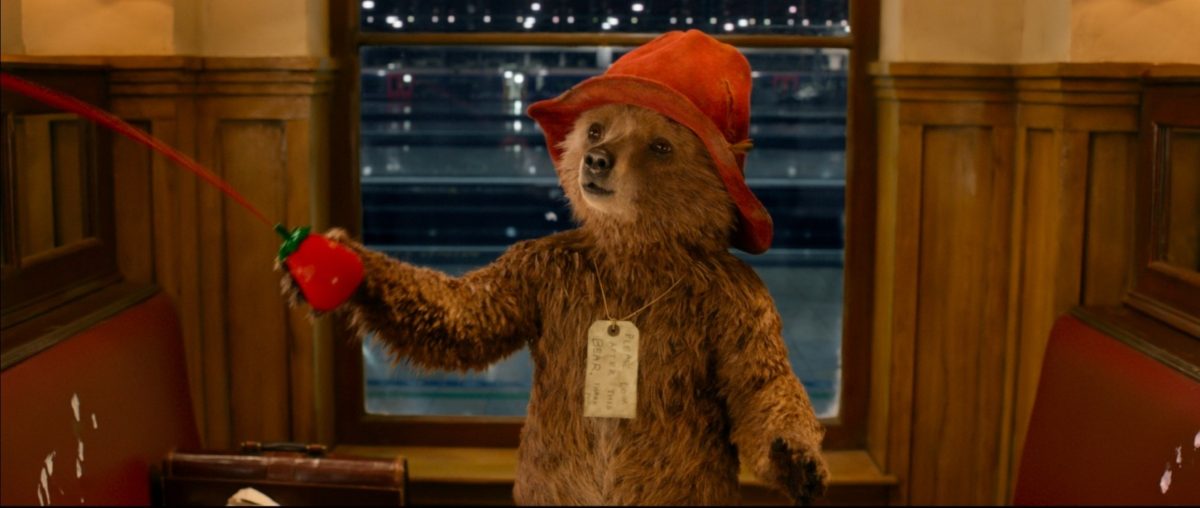 Pre-Teaching of Words:
 adjusted 			 arranged, fixed
 distinctly 		          clearly
 laden 			          heavily loaded
 triumphantly	                    successfully 
 dimly 			          to make less clear or bright
 battered                             damaged or worn
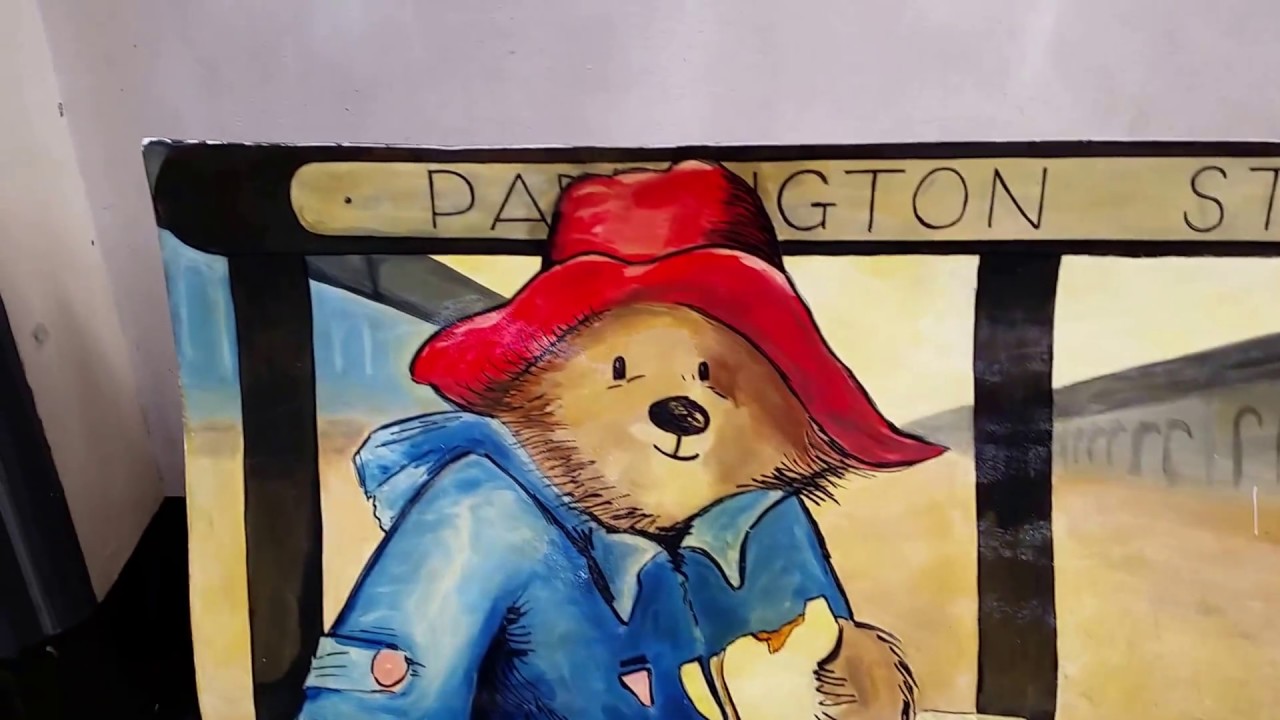 Step 1: 
READ the story on the handout.
READ the exercises on your worksheet.
Then try to ANSWER the question:
            WHAT IS THE STORY ABOUT?
Step 2: Let’s answer the questions.

This text is an extract from the book A Bear called Paddington written by Michael Bond. In this extract, the Browns, go to Paddington Station to pick up their daughter. There, they meet a bear, sitting on a suitcase.
Step 3: 

READ the story and questions again. 
Then try to ANSWER these questions.
Name three sounds you can hear at the train station.
Who spotted the bear first?
Explain why Mrs Brown said, “There can’t be!”.
Step 4: Let’s ANSWER the questions
Name three sounds you can hear at the station.
People talking on loudspeakers, trains humming, porters shouting at each other.

Who spotted the bear first?
Mr Brown spotted the bear first. 

 Explain why Mrs Brown said, “There can’t be!”.
Mrs Brown did not believe her husband, when he told her that there was a  bear.
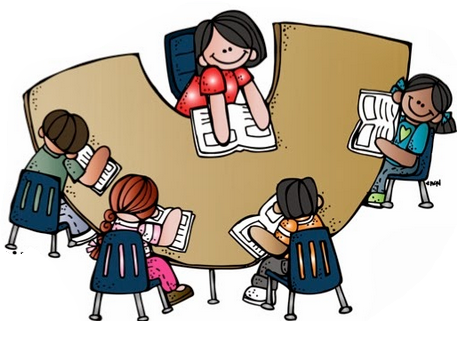 Step 5: 

LISTEN to me as I read the story and the questions aloud.

FOLLOW your text and READ it silently.
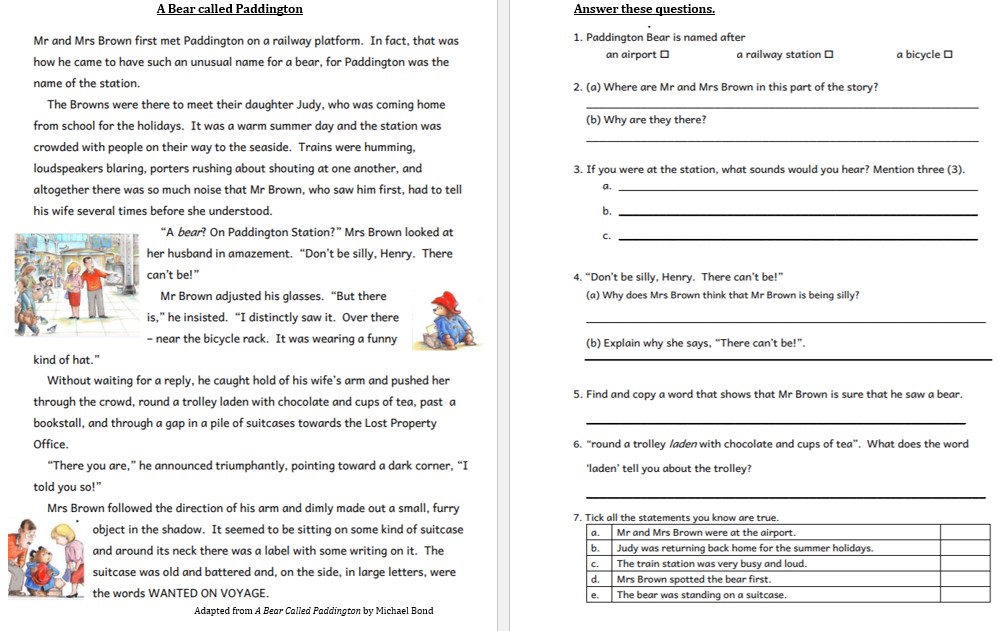 Step 6: 

READ the text ALOUD. 
PAUSE the recording.
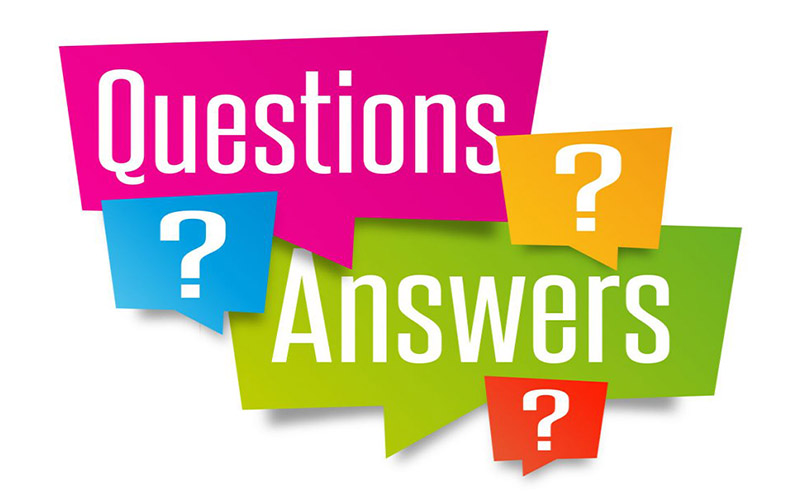 Step 7: 
WORK OUT the Questions Worksheet.
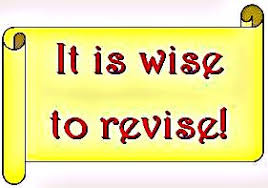 Step 8:
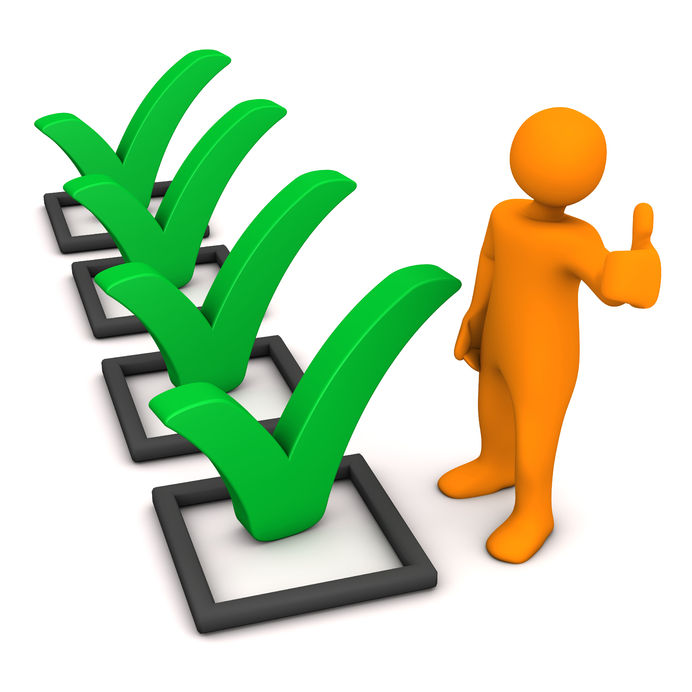 Step 9: 

CHECK your work using the Answers Handout.
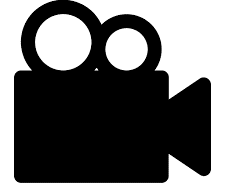 Post-task: 
1. Watch the video clip again. 
2. Compare the reading text with the video clip. 

Fine ONE DIFFERENCE and ONE SIMILARITY.
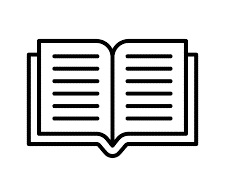 https://www.youtube.com/watch?v=Q0uj8Yv1yUk
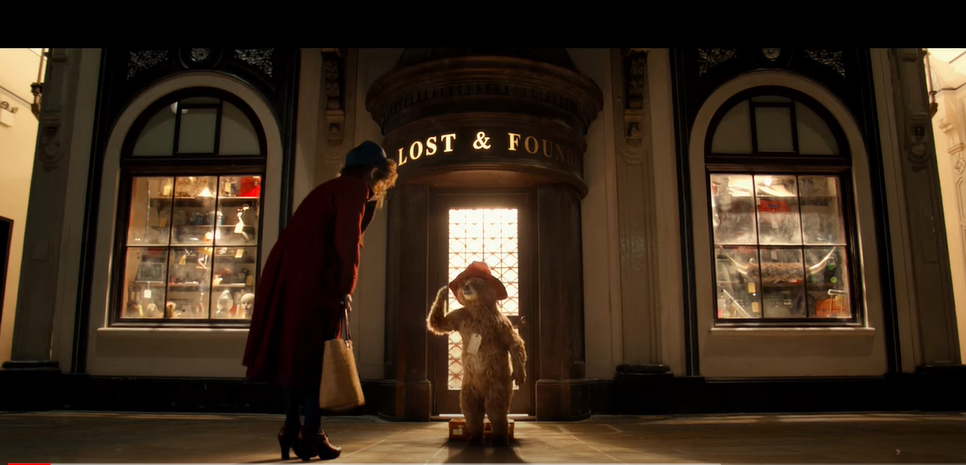 SIMILARITY
In both the text and in the video clip, the bear is in front of the Lost and Found office. 

DIFFERENCE
In the video clip, Mrs Brown spots the bear first. In the text it is Mr Brown who sees the bear first.
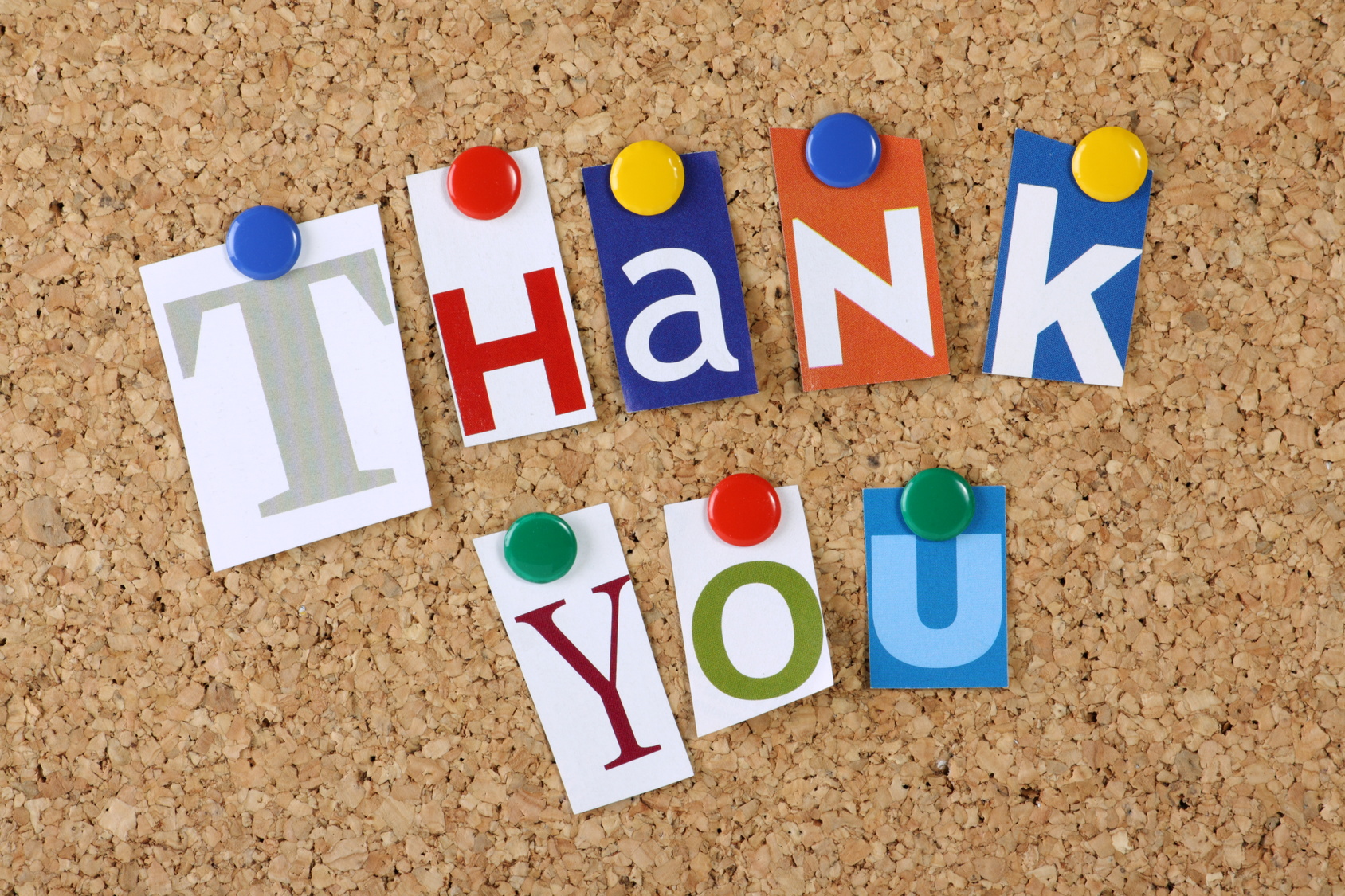 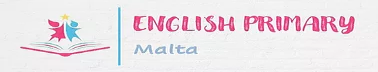